DIMANCHE 2 JUIN 2024
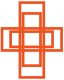 Comme un enfant(1/3)
1. Comme un enfant qui marche sur la route,
Le nez en l’air et les cheveux au vent,
Comme un enfant que n’effleure aucun doute
Et qui sourit en rêvant.

R. Me voici Seigneur !
Me voici, comme un enfant
Me voici, Seigneur !
Me voici comme un enfant.
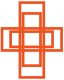 Comme un enfant(2/3)
2. Comme un enfant tient la main de son pèreSans bien savoir où la route conduitComme un enfant, chantant dans la lumièreChante aussi bien dans la nuit.

R. Me voici Seigneur !
Me voici, comme un enfant
Me voici, Seigneur !
Me voici comme un enfant.
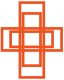 Comme un enfant(3/3)
3. Comme un enfant qui s’est rendu coupableMais qui sait bien qu’on lui pardonneraPour s’excuser d’être si misérableVient se jeter dans vos bras.

R. Me voici Seigneur !
Me voici, comme un enfant
Me voici, Seigneur !
Me voici comme un enfant.
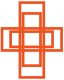 Comme un enfant(3/3)
4- Comme un enfant 
Regarde vers son père 
Pour deviner ce qu’il attend de lui 
Avec Jésus nous irons vers le Père 
Au royaume des Petits.

R. Me voici Seigneur !
Me voici, comme un enfant
Me voici, Seigneur !
Me voici comme un enfant.
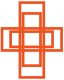 Messe de Shanghai
Kyrie
Seigneur, prends pitié (bis) 
Seigneur, prends pitié de nous

Ô Christ, prends pitié (bis) 
Ô Christ, prends pitié de nous

Seigneur, prends pitié (bis) 
Seigneur, prends pitié de nous
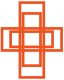 Messe de Shanghai
Gloire à Dieu (1/2)
Gloire à Dieu au plus haut des cieux et paix sur la terre aux hommes qu’Il aime (bis)

1. Nous te louons, nous te bénissons, nous t’adorons!
Nous te glorifions nous te rendons grâce pour ton immense gloire!

2. Seigneur Dieu Roi du ciel le père Tout puissant
Seigneur fils unique Agneau de Dieu le Fils du Père!
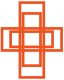 Messe de Shanghai
Gloire à Dieu (2/2)
Gloire à Dieu au plus haut des cieux et paix sur la terre aux hommes qu’Il aime (bis)

3. Toi qui enlèves le péché du monde, reçois notre prière, 
Toi qui est assis à la droite du Père, Prends pitié de nous!

4. Car Toi seul es saint, Toi seul es Seigneur, Toi seul es le 
Très-Haut, 
Jésus Christ avec le Saint Esprit dans la gloire de Dieu le Père!
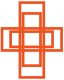 LITURGIE DE LA PAROLE
Première lecture 
Lecture du livre de l’Exode (Ex 24, 3-8)

Psaume (115 (116b), 12-13, 15-16ac, 17-18)

J’élèverai la coupe du salut,j’invoquerai le nom du Seigneur.

Deuxième lecture
Lecture de la lettre aux Hébreux (He 9, 11-15)
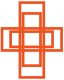 Messe de Shanghai
LITURGIE DE LA PAROLE
Alleluia
« Moi, je suis le pain vivant qui est descendu du ciel,
dit le Seigneur ;
si quelqu’un mange de ce pain, il vivra éternellement. »

Évangile de Jésus Christ 
Évangile de Jésus Christ selon saint Marc
(Mc 14, 12-16.22-26)
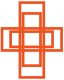 PROFESSION DE FOI: CREDO
Je crois en Dieu, le Père tout-puissant, créateur du ciel et de la terre; 
et en Jésus-Christ, son Fils unique, notre Seigneur, 
qui a été conçu du Saint-Esprit, est né de la Vierge Marie, 
a souffert sous Ponce Pilate, a été crucifié, est mort et a été enseveli, 
est descendu aux enfers, le troisième jour, est ressuscité des morts, 
est monté aux cieux, est assis à la droite de Dieu 
le Père tout-puissant, d’où il viendra juger les vivants et les morts. 
Je crois en l’Esprit-Saint, à la sainte Eglise catholique,
à la communion des saints, à la rémission des péchés,
à la résurrection de la chair, à la vie éternelle.
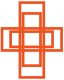 PRIERE UNIVERSELLE
Pour les hommes,
Pour les femmes,
Pour les enfants de la terre.
Ton Eglise qui t’acclame, 
Viens te confier sa prière.
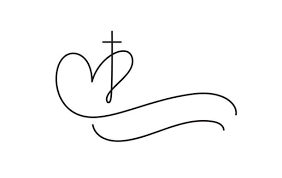 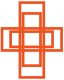 OFFERTOIRE
R/Trouver dans ma vie ta présence,
Tenir une lampe allumée,
Choisir d’habiter la confiance,
Aimer et se savoir aimé.

1. Croiser ton regard dans le doute,
Brûler à l’écho de ta voix,
Rester pour le pain de la route,
Savoir reconnaître ton pas.
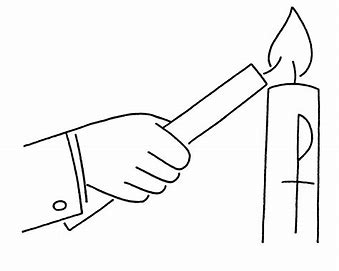 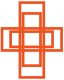 OFFERTOIRE
R/Trouver dans ma vie ta présence,
Tenir une lampe allumée,
Choisir d’habiter la confiance,
Aimer et se savoir aimé.

2. Brûler quand le feu devient cendre,
Partir vers celui qui attend,
Choisir de donner sans reprendre,
Fêter le retour d’un enfant.
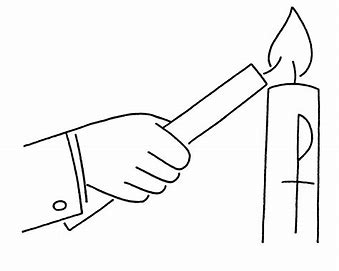 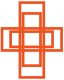 OFFERTOIRE
R/Trouver dans ma vie ta présence,
Tenir une lampe allumée,
Choisir d’habiter la confiance,
Aimer et se savoir aimé.

3. Ouvrir quand tu frappes à ma porte,
Briser les verrous de la peur,
Savoir tout ce que tu m’apportes,
Rester et devenir veilleur.
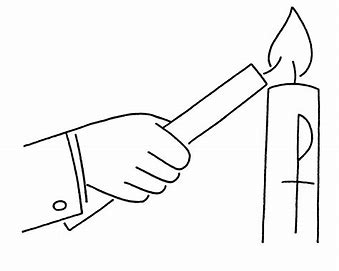 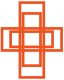 Messe de Shanghai
LITURGIE EUCHARISTIQUE
Sanctus

Saint, Saint, Saint le Seigneur, Dieu de l’univers !

Le ciel et la terre sont remplis de ta Gloire.
Hosanna au plus haut des cieux ! (bis)

Béni soit celui qui vient au nom du Seigneur,
Hosanna au plus haut des cieux ! (bis)
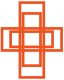 NOTRE PERE (Glorious)
Notre Père qui es aux cieux, 
que ton Nom soit sanctifié,
que ton règne vienne;
Que ta volonté soit faite, 
sur la terre comme au ciel. 
Donne-nous aujourd’hui notre pain de ce jour, pardonne-nous nos offenses, 
comme nous pardonnons aussi à ceux qui nous ont offensés. 
Ne nous laisse pas entrer en tentation, 
mais délivre-nous du mal.
Car c’est à toi, qu’ appartiennent,
Le règne, la puissance et la gloire
Pour les siècles des siècles 
Amen
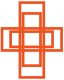 Messe de Shanghai
LITURGIE EUCHARISTIQUE
Agneau de Dieu
1. 	Agneau de Dieu, Qui enlèves le péché du monde, Prends pitié de nous !2. 	Agneau de Dieu, Qui enlèves le péché du monde, Prends pitié de nous!3. 	Agneau de Dieu, Qui enlèves le péché du monde, Donne-nous la paix !
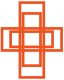 Nous souhaitons vous rappeler que seules les personnes ayant fait leur première communion sont autorisées à communier. Dans le cas contraire, vous êtes invités à vous présenter les bras croisés sur le torse pour recevoir une bénédiction.
 
友情提示：只有己经初领圣体的天主教教友才可以领受圣体。如果您这没有初领圣体，您可以双手交叉成 X 形，置于胸前，前往接受祝福。
 
Please be reminded that only baptized catholics who have received First Holy Communion may receive Holy Communion. If you have not received First Holy Communion, you may approach the alter with your hands folded across the chest in an X in order to receive a blessing.
Recevez le Christ (1/5)
1. Voici le Fils aimé du Père,Don de Dieu pour sauver le monde.Devant nous il est là, il se fait proche,Jésus, l’Agneau de Dieu !R.  Recevez le Christ doux et humble,Dieu caché en cette hostie.Bienheureux disciples du Seigneur,Reposez sur son coeur, apprenez tout de lui.
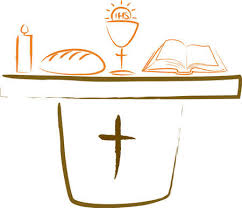 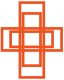 Recevez le Christ (2/5)
2. Jésus, jusqu’au bout tu nous aimes,Tu prends la condition d’esclave.Roi des rois, tu t’abaisses jusqu’à terrePour nous laver les pieds.R.  Recevez le Christ doux et humble,Dieu caché en cette hostie.Bienheureux disciples du Seigneur,Reposez sur son coeur, apprenez tout de lui.
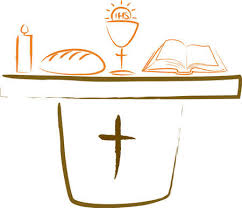 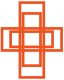 Recevez le Christ (3/5)
3. Seigneur, comme est grand ce mystère,Maître comment te laisser faire ?En mon corps, en mon âme pécheresse,Tu viens pour demeurer.R.  Recevez le Christ doux et humble,Dieu caché en cette hostie.Bienheureux disciples du Seigneur,Reposez sur son coeur, apprenez tout de lui.
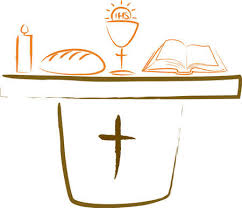 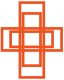 Recevez le Christ (4/5)
4. Je crois, mon Dieu, en toi j’espère.Lave mes pieds et tout mon être :De ton coeur, fais jaillir en moi la source,L’eau vive de l’Esprit.R.  Recevez le Christ doux et humble,Dieu caché en cette hostie.Bienheureux disciples du Seigneur,Reposez sur son coeur, apprenez tout de lui.
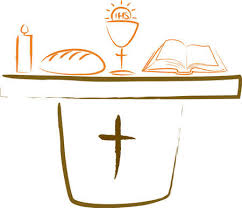 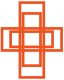 Recevez le Christ (5/5)
5. Seigneur, tu m’appelles à te suivre.Viens au secours de ma faiblesse.En mon coeur, viens, établis ta demeure,Que brûle ton Amour.R.  Recevez le Christ doux et humble,Dieu caché en cette hostie.Bienheureux disciples du Seigneur,Reposez sur son coeur, apprenez tout de lui.
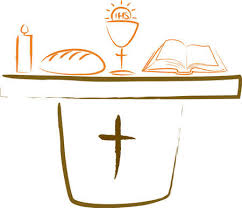 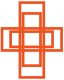 Que ma bouche chante ta louange (1/8)
1.De toi, Seigneur, nous attendons la vie
Que ma bouche chante ta louange
Tu es pour nous un rempart un appui
Que ma bouche chante ta louange
La joie du coeur vient de toi, ô Seigneur
Que ma bouche chante ta louange
Notre confiance est en ton nom très saint
Que ma bouche chante ta louange
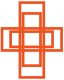 Que ma bouche chante ta louange (2/8)
R. Sois loué, Seigneur, pour ta grandeur
Sois loué pour tous tes bienfaits
Gloire à toi, Seigneur, tu es vainqueur
Ton amour inonde nos cœurs
Que ma bouche chante ta louange
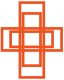 Que ma bouche chante ta louange (3/8)
2. Seigneur, tu as éclairé notre nuit
Que ma bouche chante ta louange
Tu es lumière et clarté sur nos pas
Que ma bouche chante ta louange
Je te rends grâce au milieu des nations
Que ma bouche chante ta louange
Seigneur, en tous temps, je fête ton nom
Que ma bouche chante ta louange
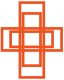 Que ma bouche chante ta louange (4/8)
R. Sois loué, Seigneur, pour ta grandeur
Sois loué pour tous tes bienfaits
Gloire à toi, Seigneur, tu es vainqueur
Ton amour inonde nos cœurs
Que ma bouche chante ta louange
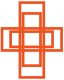 Que ma bouche chante ta louange (5/8)
3. Tu viens sauver tes enfants égarés
Que ma bouche chante ta louange
Qui dans leur cœur espèrent en ton amour
Que ma bouche chante ta louange
Dans leur angoisse, ils ont crié vers toi
Que ma bouche chante ta louange
Seigneur, tu entends le son de leur voix
Que ma bouche chante ta louange
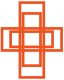 Que ma bouche chante ta louange (6/8)
R. Sois loué, Seigneur, pour ta grandeur
Sois loué pour tous tes bienfaits
Gloire à toi, Seigneur, tu es vainqueur
Ton amour inonde nos cœurs
Que ma bouche chante ta louange
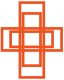 Que ma bouche chante ta louange (7/8)
4. Des ennemis, toi, tu m’as délivré,
Que ma bouche chante ta louange
De l’agresseur, tu m’as fait triompher,
Que ma bouche chante ta louange
Je te rends grâce au milieu des nations,
Que ma bouche chante ta louange
Seigneur, en tous temps, je fête ton nom
Que ma bouche chante ta louange
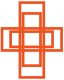 Que ma bouche chante ta louange (8/8)
R. Sois loué, Seigneur, pour ta grandeur
Sois loué pour tous tes bienfaits
Gloire à toi, Seigneur, tu es vainqueur
Ton amour inonde nos cœurs
Que ma bouche chante ta louange
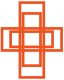